МКОУ «Денисовская СОШ»
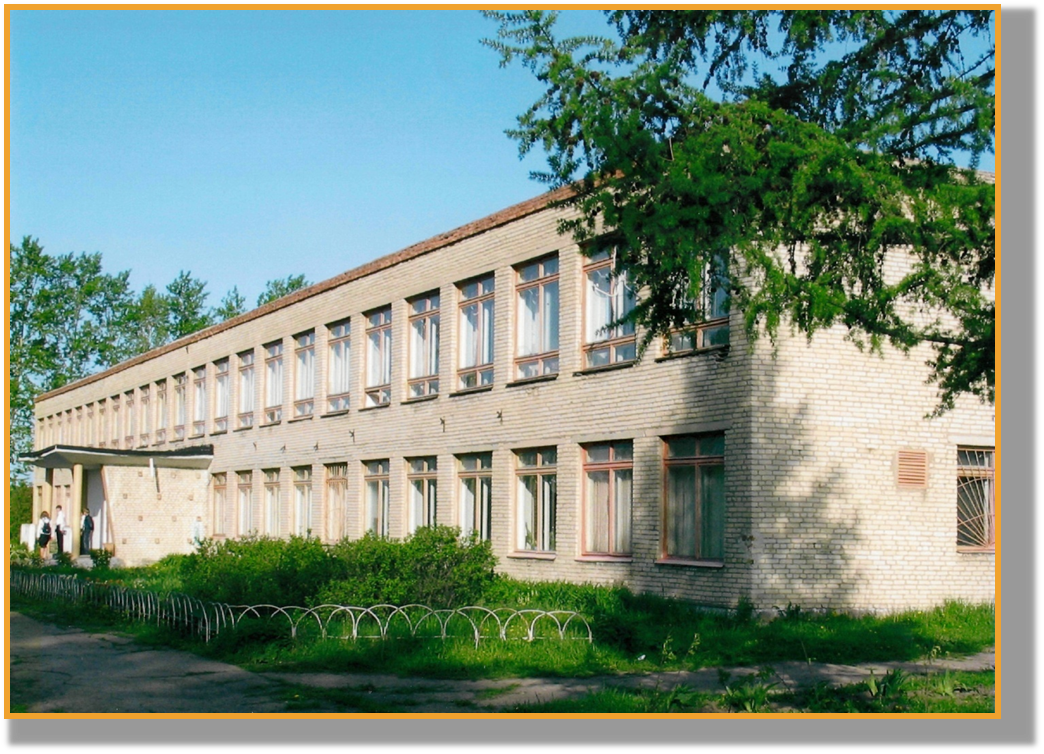 ФОРМИРОВАНИЯ УНИВЕРСАЛЬНЫХ УЧЕБНЫХ ДЕЙСТВИЙ (УУД)  У ОБУЧАЮЩИХСЯ 3 КЛАССА
Виноградова В.В., заместитель директора
Программа по формированию УУД
1.	Пояснительная записка 
2.	Ценностные ориентиры содержания образования на ступени начального общего образования
3.	 Понятие, функции, состав и характеристики универсальных учебных действий на ступени начального общего образования	
4.	Связь универсальных учебных действий с содержанием учебных предметов 
5.	Типовые задачи формирования личностных, регулятивных, познавательных и коммуникативных универсальных учебных действий
6.	Преемственность программы формирования универсальных учебных действий при переходе от дошкольного к начальному общему образованию 
7.	 Информационно-коммуникационные технологии  – инструментарий универсальных учебных действий. Подпрограмма формирования ИКТ-компетентности обучающихся
Цель  программы формирования УУД
– создание условий для формирования личностных, регулятивных, познавательных и коммуникативных универсальных учебных действий как основы умения учиться на ступени начального общего образования.
Задачи:	
в сфере личностных универсальных учебных действий 
Формирование мотивации к обучению и познанию, готовности и способности обучающихся к саморазвитию;
в сфере регулятивных универсальных учебных действий
Овладение всеми типами учебных действий, направленных на организацию своей работы;
в сфере познавательных универсальных учебных действий
обучение восприятию и анализу сообщения и важнейших их компонентов; 
в сфере коммуникативных универсальных учебных действий
приобретение умения  организовывать и осуществлять сотрудничество внутри коллектива.
развитие умения учиться
	развитие широких познавательных интересов, инициативы  и любознательности, мотивов познания и творчества;
	формирование умения учиться и способности к организации своей деятельности (планированию, контролю, оценке)
Универсальные учебные действия –  совокупность способов действия учащегося (а также связанных с ними навыков учебной работы), обеспечивающих самостоятельное усвоение новых знаний, формирование умений, включая организацию этого процесса.
Функции УУД:
• обеспечение возможностей обучающегося самостоятельно осуществлять деятельность учения, ставить учебные цели, искать и использовать необходимые средства и способы их достижения, контролировать и оценивать процесс и результаты деятельности;
• создание условий для гармоничного развития личности и её самореализации на основе готовности к непрерывному образованию; обеспечение успешного усвоения знаний, формирования умений, навыков и компетентностей в любой предметной области.
Виды УУД

1. Личностные
3. Познавательные
2.Регулятивные
4.Коммуникативные
Типовые задачи формирования УУД
1 класс
ГОТОВНОСТЬ  К ОБУЧЕНИЮ
Педагогическая готовность
Психологическая готовность
Общий уровень готовности
Выше среднего – 20 %
Средний уровень – 60 %
Ниже среднего – 20 %
1 класс
Адаптация обучающихся
Физиологический компонент
Деятельностный компонент
Эмоциональный компонент
Общий уровень адаптации
Достаточный  – 60 %
Частичный  – 40 %
1 класс
Уровень воспитанности
Высокий   – 40 %
Хороший   – 40 %
Средний  - 20 %
2 класс
Уровень  сформированности учебно-познавательного интереса
Не сформирован    – 20 %
Низкий    – 40 %
Высокий  -  40 %
2 класс
Личностные  действия (смыслообразование)
Высокая мотивация к обучению    – 20 %

Хорошая мотивация к обучению    – 80 %
2 класс
Личностные  действия (самооценивание)
Уверены в своих силах – 100 %
2 класс
Уровень развития регулятивных действий
Средний уровень – 60 %
Высокий уровень -  40 %
3 класс
 Регулятивное  действие контроля
Средний уровень внимания – 80 %
Низкий  уровень внимания -  20 %
1-3 классы
 Личностные действия (смыслообразование)
Критерии оценки сформированности  УУД обучающихся
соответствие возрастно-психологическим нормативным требованиям;
соответствие свойств универсальных действий заранее заданным требованиям